Customer Type ClassificationsAgenda
Customer Grouping Fields in SAP
Proposal
Legal Status Field
Customer Classifications
Retrofits Required
Customer Line Item Display (FBL5N)
1
| xNovaCore | November 2012 | Business Use Only
Customer Grouping Fields in SAP43 grouping fields
24 Company Code & Sales Organization independent fields
2
| xNovaCore | November 2012 | Business Use Only
Customer Grouping Fields in SAP42 grouping fields
1 Company Code and 17 Sales Organization dependent fields
3
| xNovaCore | November 2012 | Business Use Only
Most Suitable FieldsProposal
Legal status field already governed by xNovaCore (separation of public and private sector)
Using this field in conjunction with another one reduces the number of grouping codes considerably
Good practice to use one field to measure 1 dimension only
Legal Status Field
+
AR Reporting groups are truly company and sales organization independent
Field length of 2 digits only which meets reporting requirements perfectly
Not too many retrofitting conflicts
Customer Classification
4
| xNovaCore | November 2012 | Business Use Only
Legal Status FieldProposed Codes
Approved by Sonja Haupt (Head of Group Reporting Systems Development)
 Publicly listled companies are considered private organizations
Does not wish to change description from public to government
5
| xNovaCore | November 2012 | Business Use Only
Customer ClassificationsProposed Codes (Summarized)
6
| xNovaCore | November 2012 | Business Use Only
Customer ClassificationsProposed Codes (Detailed)
7
| xNovaCore | November 2012 | Business Use Only
Retrofits RequiredSandoz US&CA
New codes could live side by side
8
| xNovaCore | November 2012 | Business Use Only
Retrofits RequiredPharma Latam
New codes could live side by side
9
| xNovaCore | November 2012 | Business Use Only
Retrofits RequiredCiba Vision - 103901 customers
Will use ABC Classification field on KNVV when migrating to IRIS
A0, A1,..A5 – Highest importance customers
B0, B1..B5
C0, C1,..C5
D0, D1,...D5 – Inside Sales
E0, E1,.. E5 – Lowest volume
F1..F4
I1..I5
Z0..Z5
10
| xNovaCore | November 2012 | Business Use Only
Customer Line Item Display (FBL5N)Additional fields can be added
Additional fields can be added via transaction code SE36 with logical database ‘DDF’
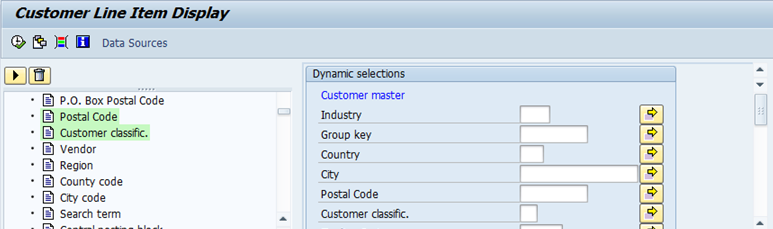 11
| xNovaCore | November 2012 | Business Use Only